Het mysterie Barbara Van Nieuwenbourgh en Marie Anne Doublé
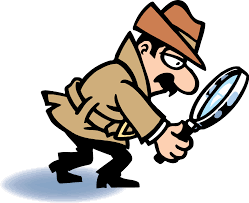 Voormoeders
Van de Wattijne Zoë       (1925)    x     (1917)  Hebbrecht  Firmin    
Claeys  Germaine            (1906)    x     (1901)  Van de Wattijne Henri Florimond  
De Wispelaere Cordula  (1874)    x     (1864)  Claeys Francies
Heirbrant Bernardina	(1829)    x     (1819)   De Wispelaere Charles-Louis
Lekens Blandina              (1803)    x     (1797)   Herbrant  Francies
https://nl.wikipedia.org/wiki/Franse_republikeinse_kalenderhttps://www.gentools.be/repkalender.htm
Meire  Rosa    		(1775)    x     (1755)   Lekens  Judocus
Gillis   Johanna		(1747)    x     (1746)   Meire Joseph
Joanna Catharina Gillis
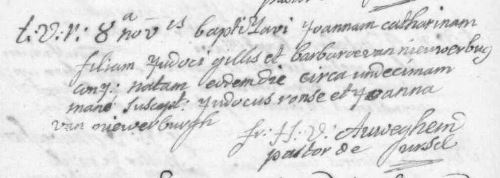 Van Nieuwenbourgh Barbara (1722)	  x 	(1714) Gillis Judocus
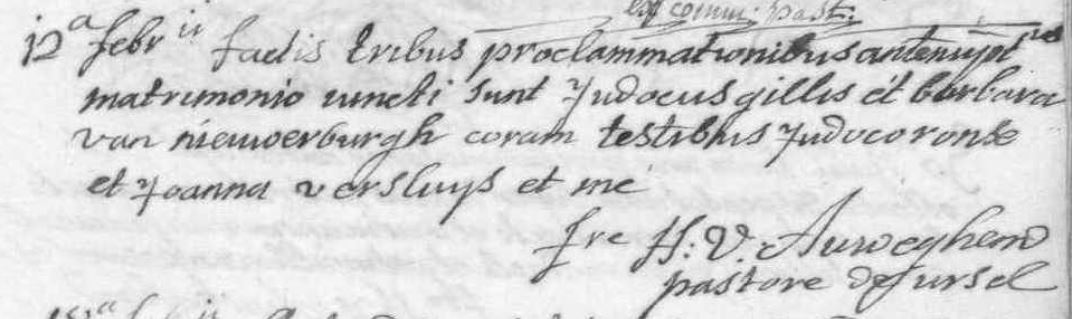 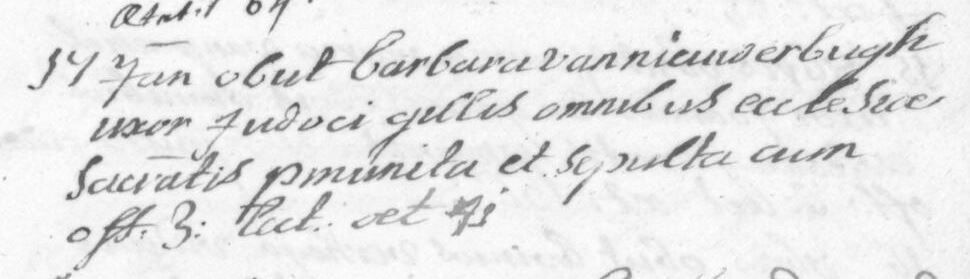 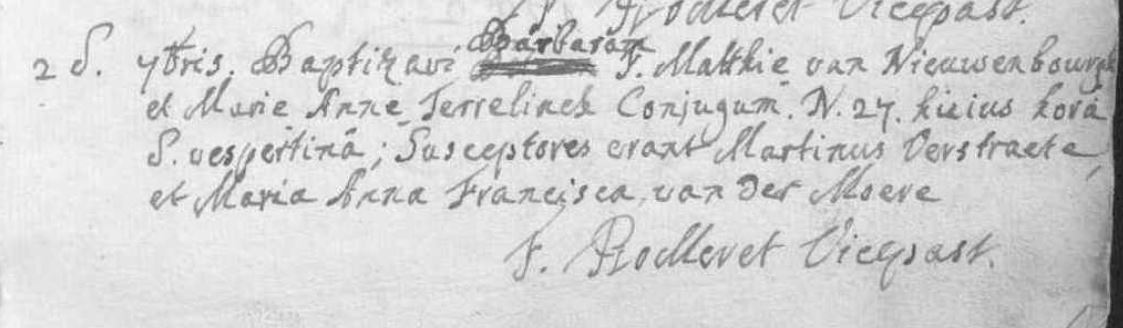 Barbara Van Nieuwerburg	 –     overleden in 1763
Joanna Catharina Gillis	 –        geboren in 1747
								      16 of 15 jaar	Staet van Goed?
Google: Staten van goed Ursel

https://www.familiekundevlaanderen-meetjesland.be/web/documentatiecentrum-aalter/
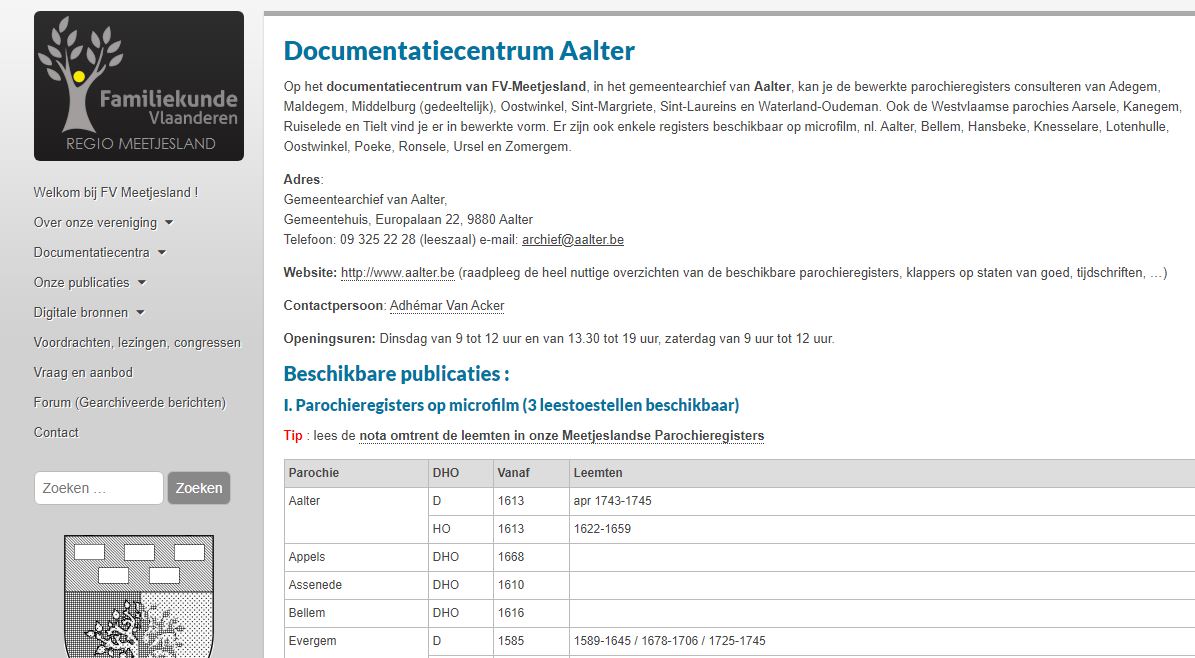 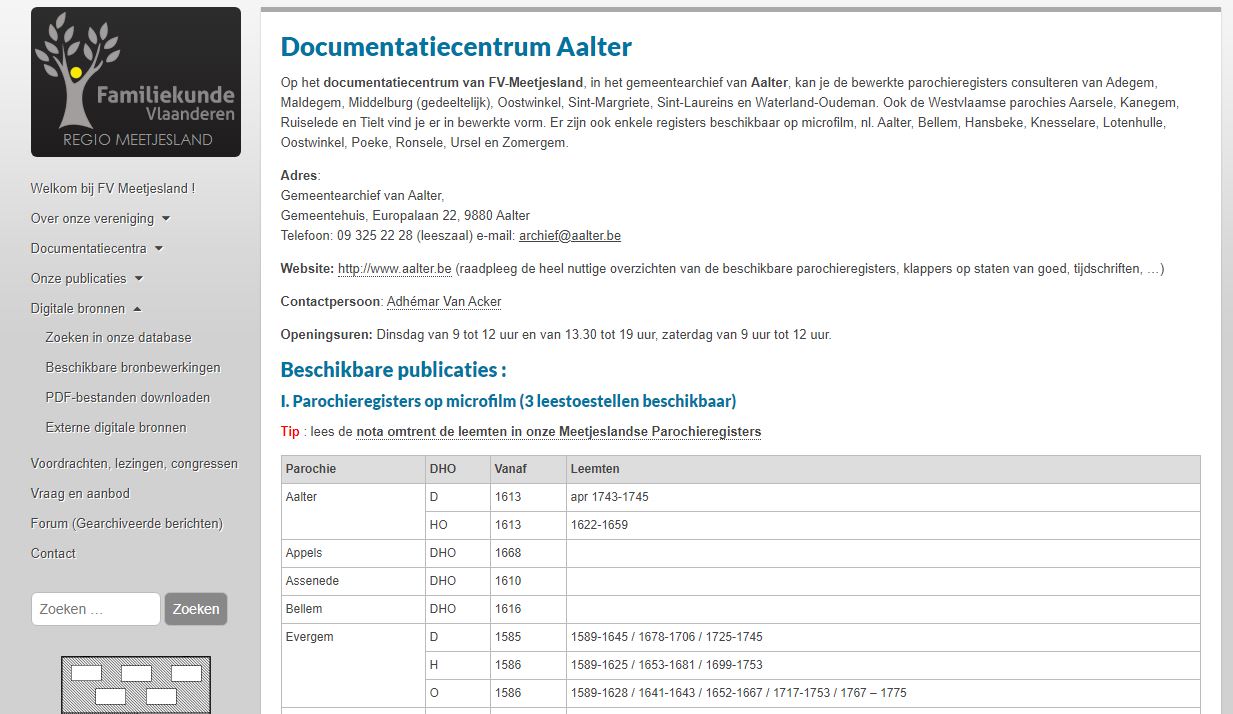 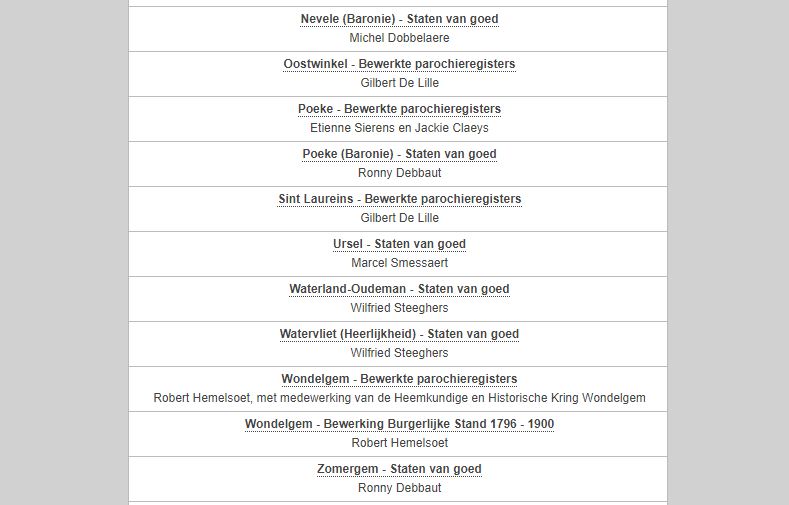 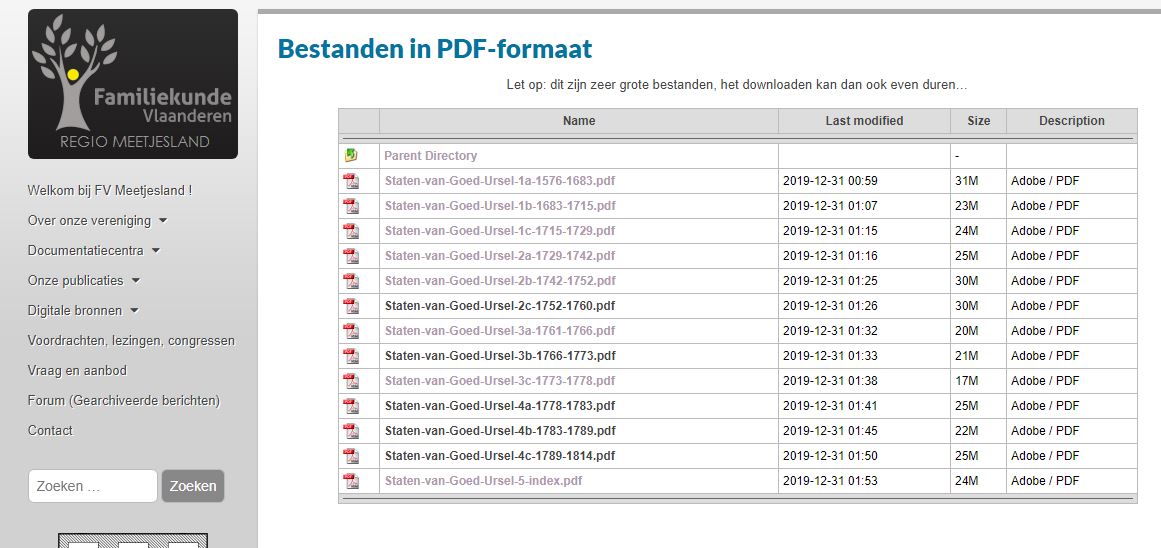 Index Staet van Goed
opgemaakt bij overlijden van Barbara Van Nieuwerburgh – 17/01/1763
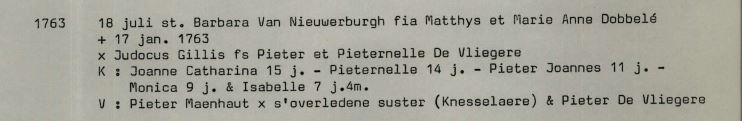 Marie Anna Terrelinck / Teirlynck / Teirlinck
of
Marie Anna Doblé (OVE) / Doublé (SVG) / Dobblij (HUW)
Theerlynck: bijnaam voor de dobbelaar, die met teerlingen of dobbelstenen speelt.Heeft de pastoor de familienaam “vertaald”?

Was de moeder van Marie Anna, voorheen of nadien, getrouwd met een Teirlynck?Heeft de pastoor de naam van een stiefvader “overgenomen”?
Zelf heb ik een voorkeur voor de tweede optie.
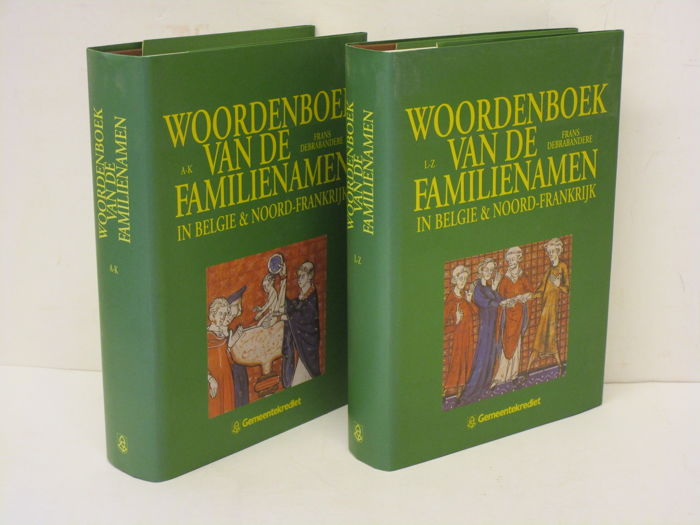 Matthias Van Nieuwerburgh huwt vier maal.
X Ursel, 		13/06/1716	DOBBELAERE Pieternelle

X Ursel, 		26/11/1718	DOUBLE Maria Anna

X 					VAN PETEGHEM Theresia

X Knesselare, 		11/12/1734	Dhoore Joanna Theresia
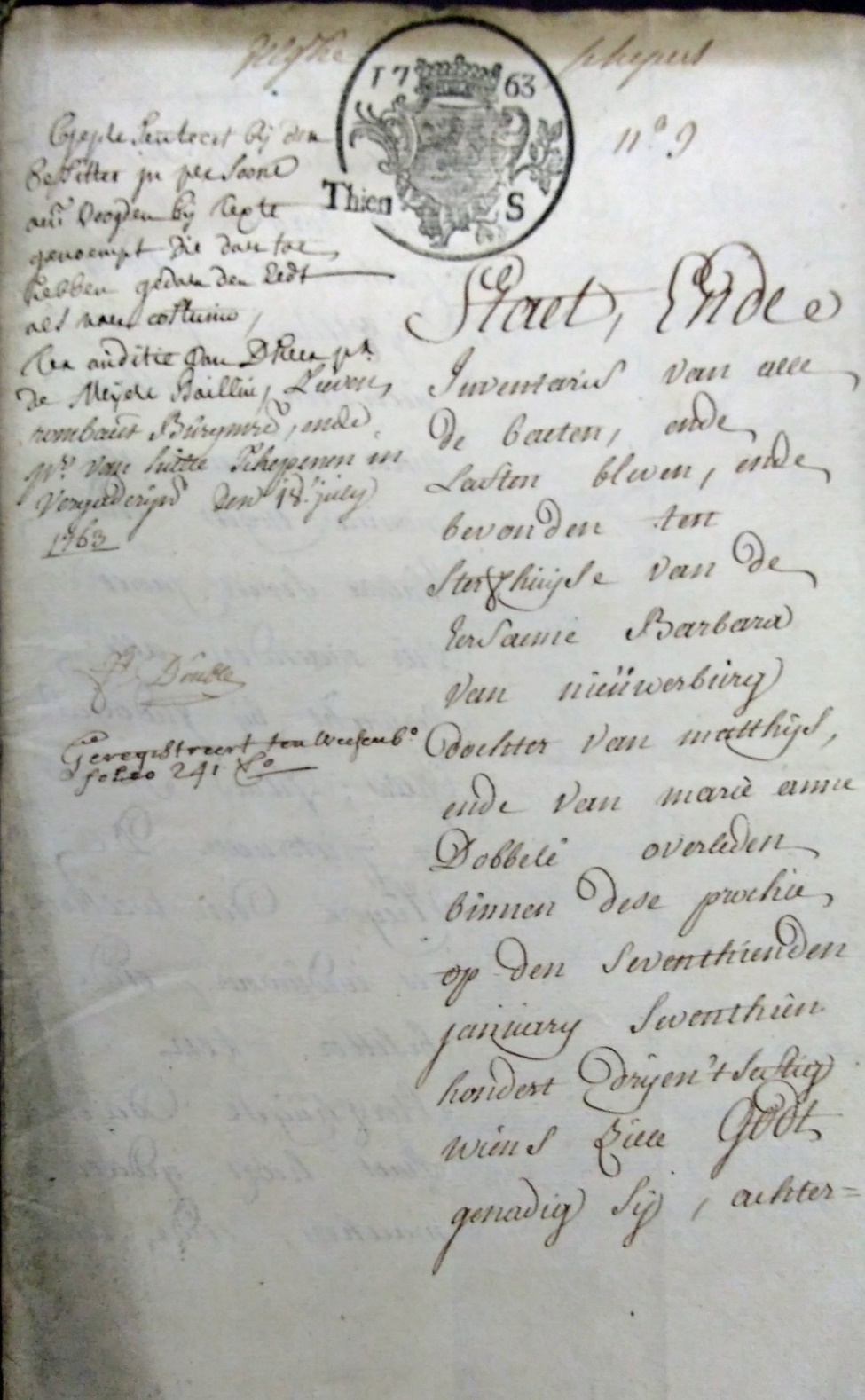 Staet van Goed   
  Barbara Van Nieuwerburgh  17/01/1763 – 18/07/1763
Index Staet van Goed
opgemaakt bij overlijden van Maria Anna Doblé – 19/05/1727
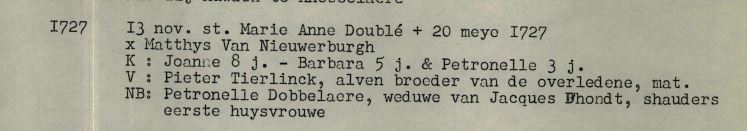 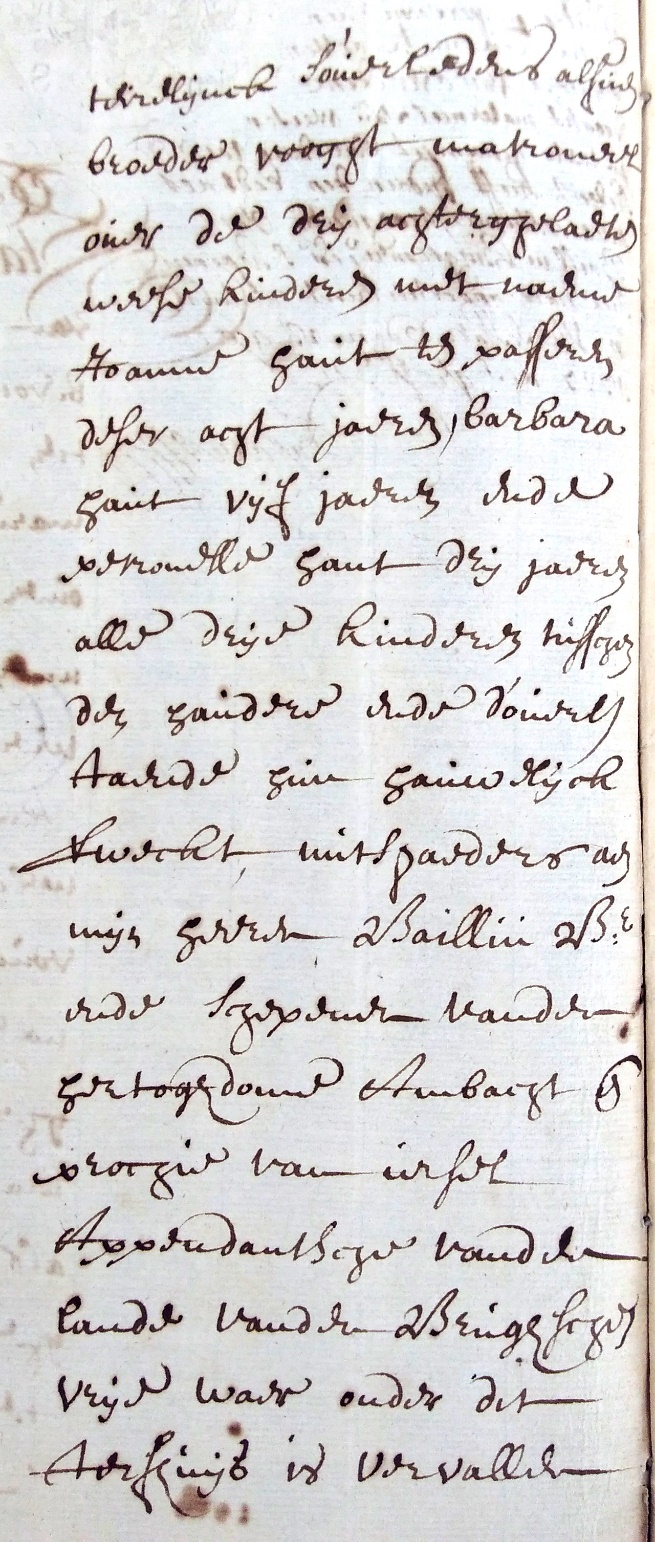 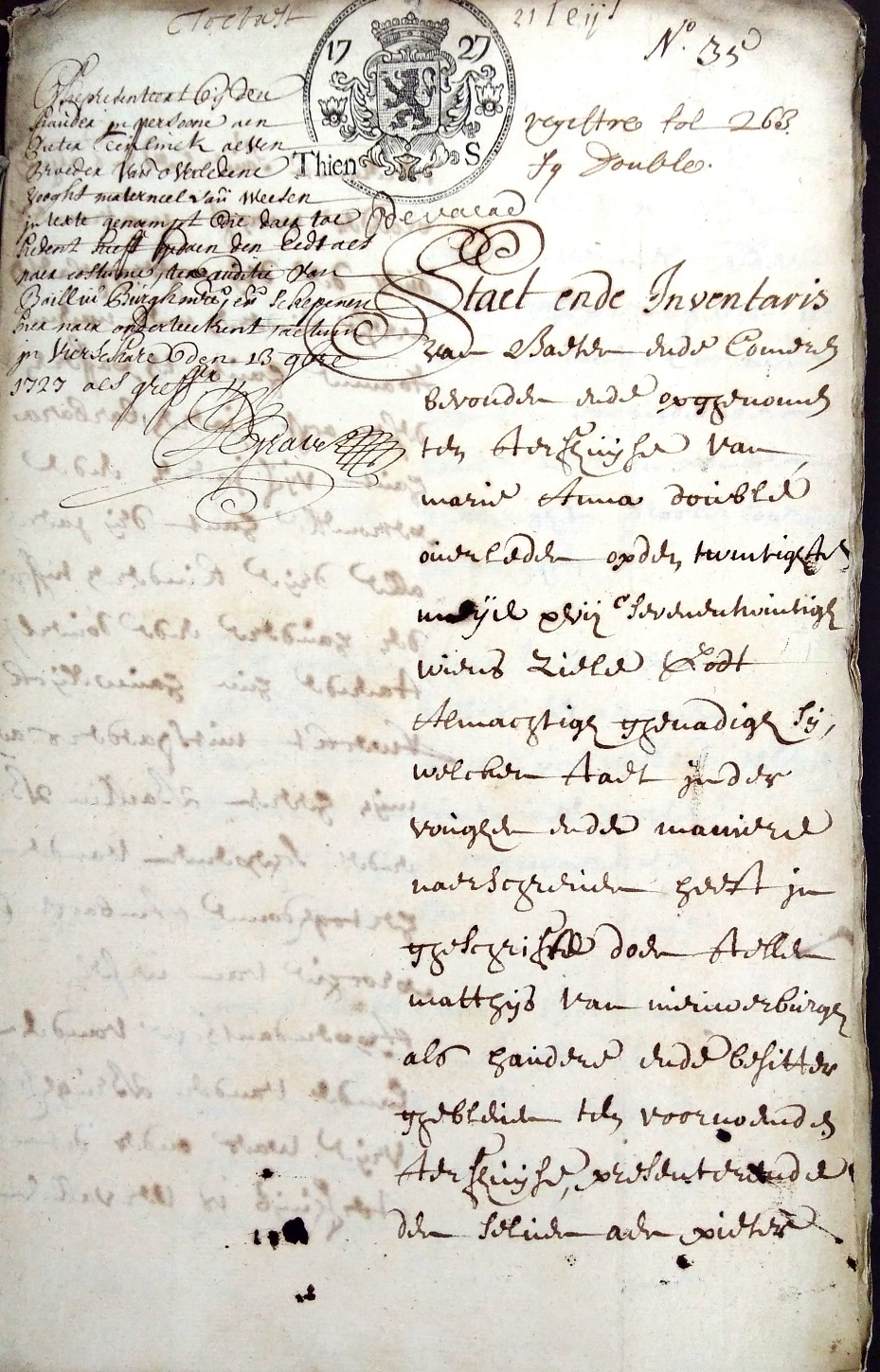 Staet van Goed   
Marie Anna Doublé
20/05/1727 – 13/11/1763
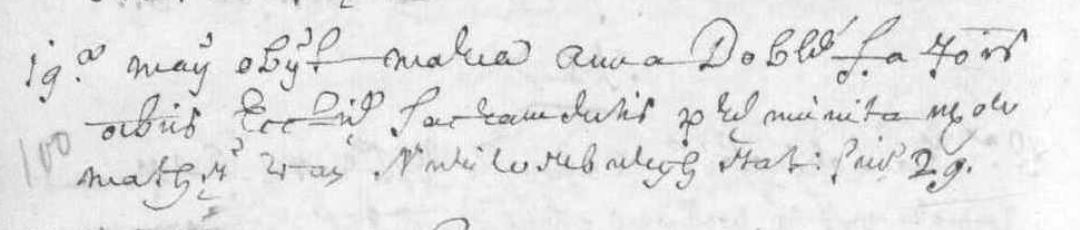 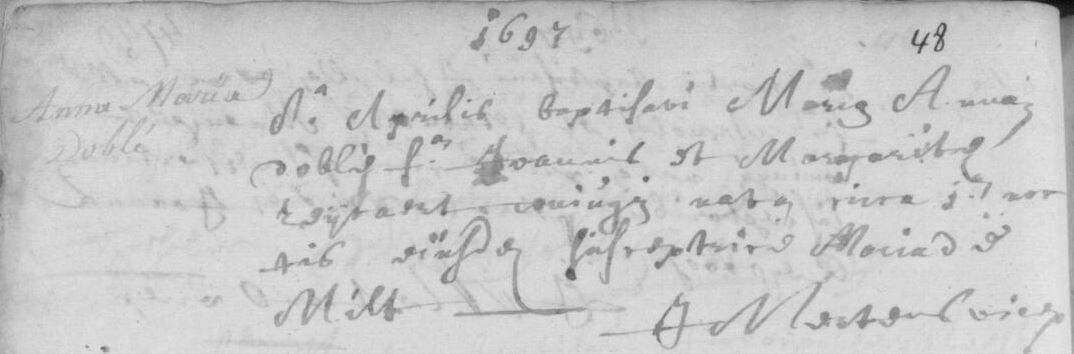 Ryckaert Margarita (1666 - 1747) huwt driemaal

x Oostwinkel, 1686	TEERLINCK Franciscus
				TEERLINCK Pieter  (1687)
				TEERLINCK Jan      (  ? ?  )
X Oostwinkel, 1692	DOUBLEE Joannes
				DOBLÉ Joanna         (1693)
				DOBLÉ Maria Anna (1697)
				DOBLÉ Adrianus      (1699)

x Zomergem,  1703	MESTDAGH Petrus
				MESTDAGH Petronilla  (1705)
				MESTDAGH Martina     (1706)
				MESTDAGH Franciscus (1708)
Gillis Johanna			  (1747)    x    (1746)   Meire Joseph

Van Nieuwenbourgh Barbara (1722)   x 	(1714)   Gillis Judocus

Doblé Maria Anna 		  (1697)   x	 (1688)  Van Nieuwenburgh Matthias

Ryckaert Margarita		  (1666)   x	 (1662)  Doublee Joannes

Bultinck Mauritia/Maurina	  (1629?) x	 (1628)  Ryckaert Petrus
Mauritia overlijdt in 1682 en is dus ca. 53 jaar	Geboren, waarschijnlijk in Oostwinkel, 
rond 1628-1631.
Zomergem, Oostwinkel (Ronsele),
 Ursel, Knesselare